Universidade de São Paulo
Faculdade de Zootecnia e Eng. de Alimentos
Departamento de Eng. de Alimentos
ZEA0564 – Físico-Química (1S/2023)
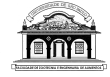 Teoria Termodinâmica de Soluções (TTS)
Propriedades de mistura
Aula 10

30/05 (N)
01/06 (D)
Profa. Samantha C. Pinho
___________________________
ZEA0564 – Físico-Química
Referências: cap. 6 Koretsky;  cap. 11 Van Ness (7ª ed.)
Como uma propriedade molar de uma solução
varia conforme a sua composição muda?
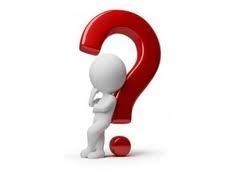 Ex.: mistura água + metanol (ex. anterior!!)
Sabe-se que há um “encolhimento” do volume 
qdo se produz a solução água+metanol
Mas esse “encolhimento” varia de acordo com a composição?
O quanto o volume molar da solução se contrai varia com a
quantidade de cada componente em solução?
 (em outras palavras, com a fração molar?)
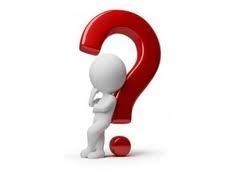 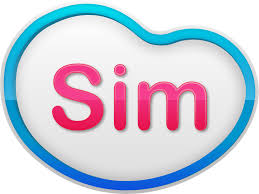 Propriedades de mistura
___________________________
ZEA0564 – Físico-Química
Propriedades de mistura
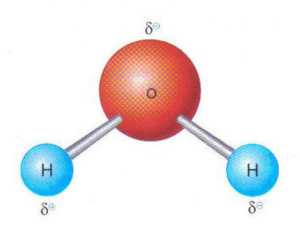 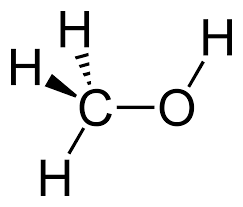 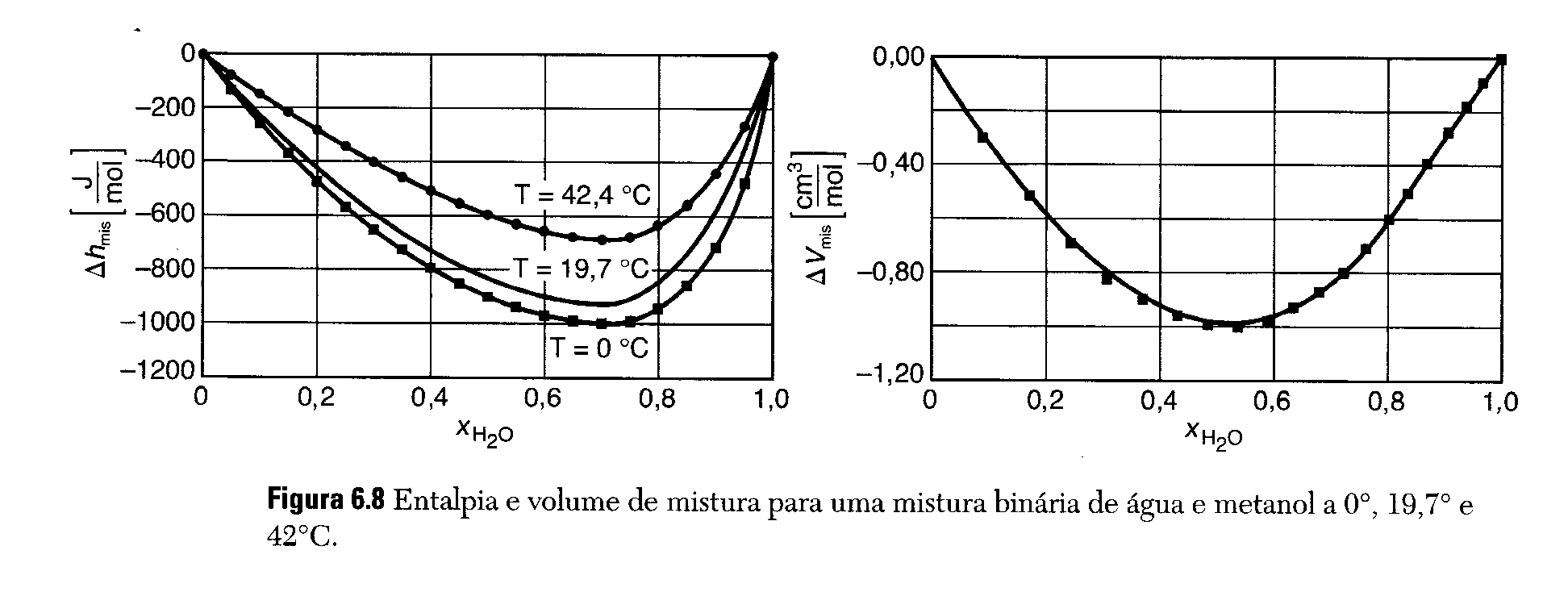 O que causa este “encolhimento” do volume molar da solução?

2. Pq a entalpia relacionada com este “encolhimento” também é negativa?
___________________________
ZEA0564 – Físico-Química
Fonte: Koretsky (2007).
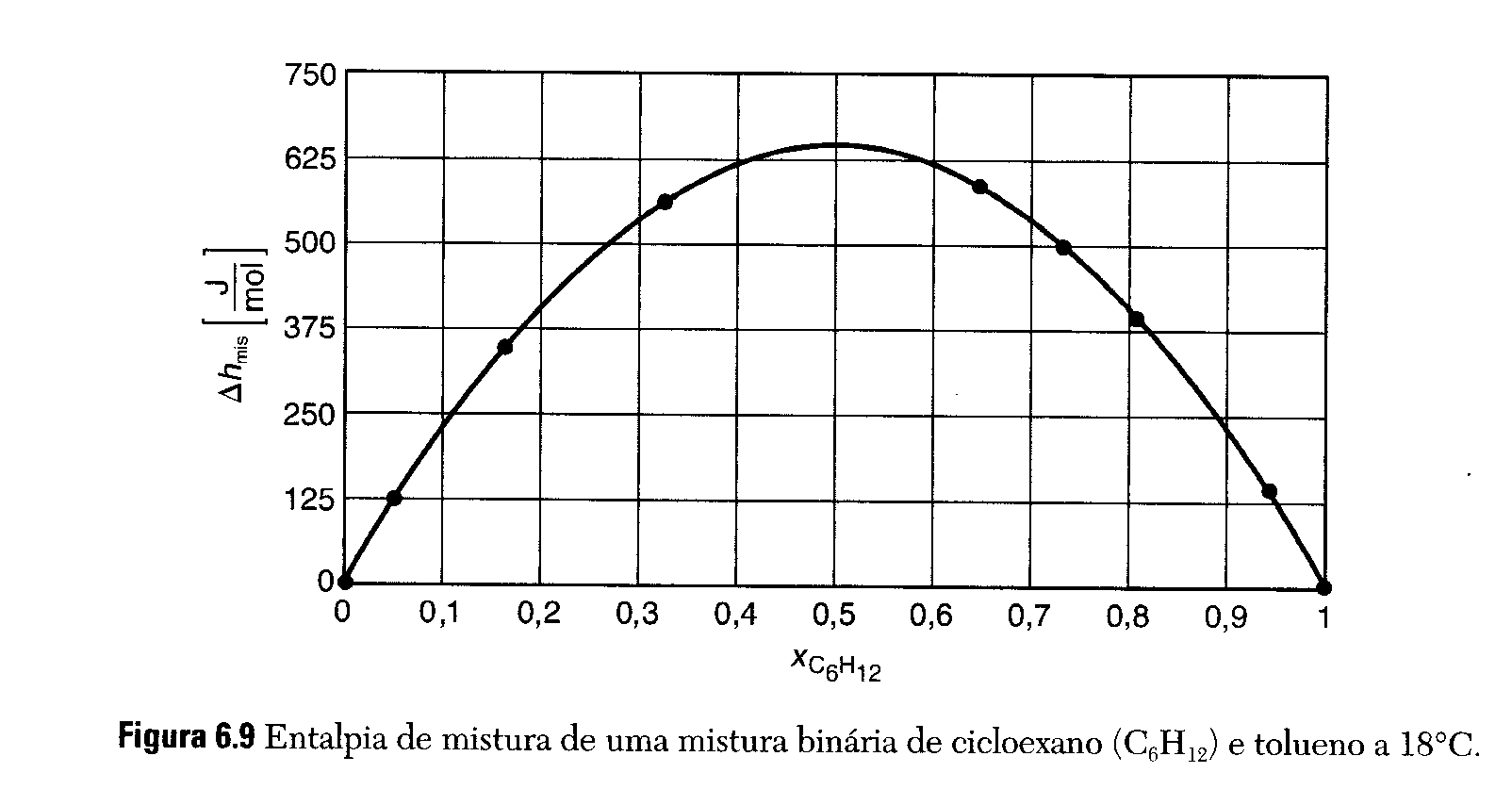 1. Pq a entalpia relacionada com esta mistura é positiva?
2. Qual seria o comportamento do volume de mistura?
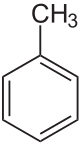 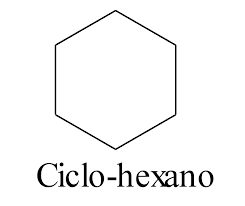 Fonte: Koretsky (2007).
___________________________
ZEA0564 – Físico-Química
tolueno
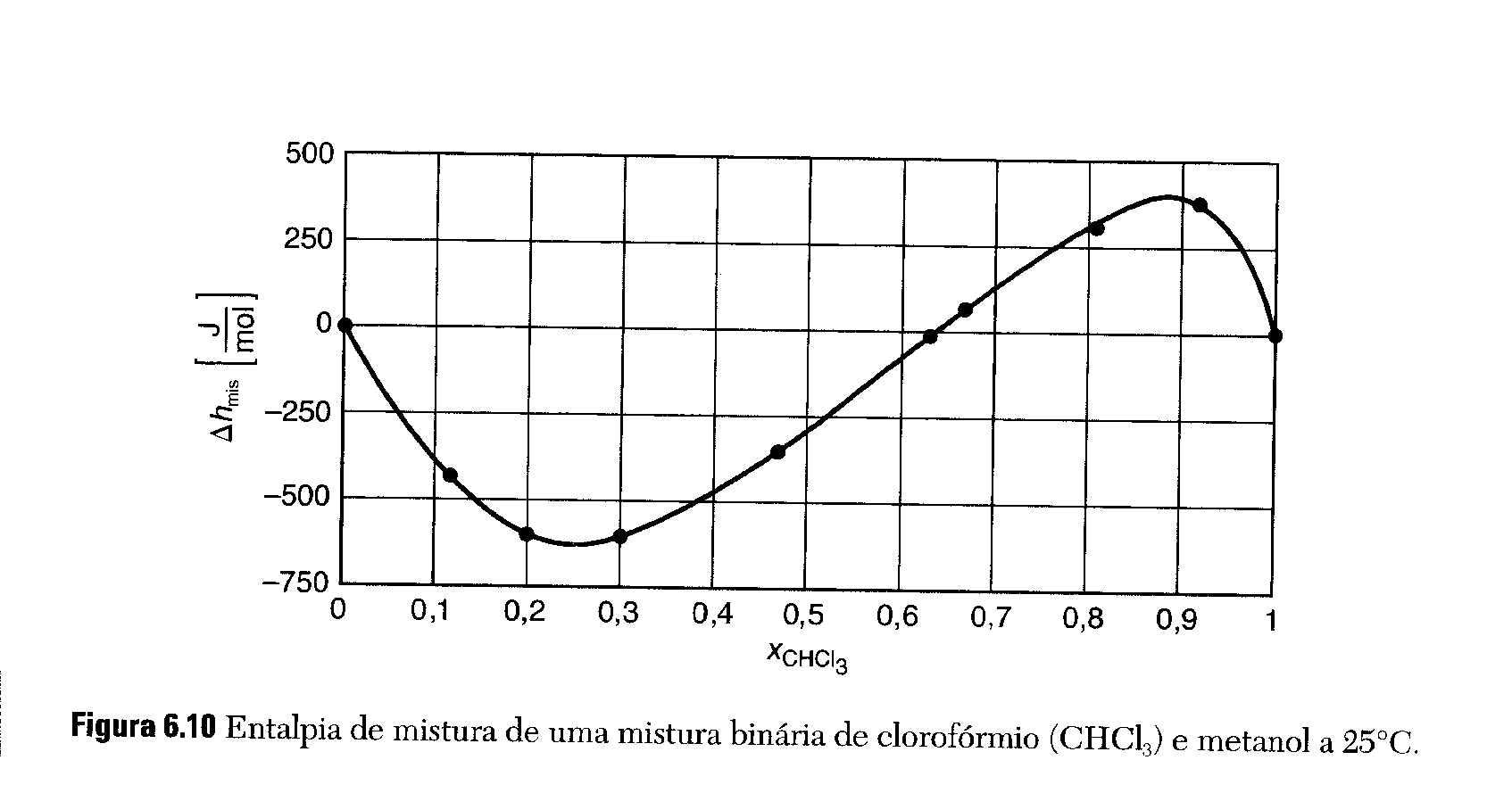 1. Pq ocorre este comportamento “anômalo”?
2. Qual seria o comportamento do volume de mistura?
Metanol
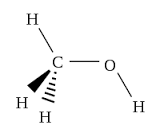 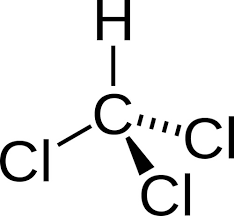 Clorofórmio
___________________________
ZEA0564 – Físico-Química
Fonte: Koretsky (2007).
DEFINIÇÃO MATEMÁTICA DE PROPRIEDADE DE MISTURA:
propriedade molar do componente i puro
Propriedade da solução (real)
propriedade de mistura
OU EM TERMOS MOLARES...
propriedade molar da solução (real)
propriedade molar do componente i puro
propriedade molar de mistura
___________________________
ZEA0564 – Físico-Química
A propriedade de mistura pode ser vista também como a diferença entre o valor da propriedade REAL e da propriedade da solução IDEAL:
Propriedade molar DA SOLUÇÃO ideal
Propriedade DA SOLUÇÃO ideal
Propriedade real
Propriedade molar real
___________________________
ZEA0564 – Físico-Química
SISTEMATIZANDO:
Qual o significado físico de uma propriedade de mistura?
“A propriedade de mistura reflete, em nível molecular,
como as interações entre as moléculas dos componentes
na mistura se comparam às interações entre as moléculas
dos componentes quando na situação de substância pura”
Qual o significado físico do volume de mistura?
Resulta das diferenças na forma de agrupamentos das moléculas em uma solução, em comparação com o agrupamento dos componentes quando na forma pura.
Resulta quando as interações entre as moléculas de espécies
diferentes “puxam” as moléculas para “mais perto” umas das outras
Solução ideal
Resulta quando as interações entre as moléculas de espécies
diferentes “afastam” as moléculas para “mais longe” umas das outras
Qual o significado físico da entalpia de mistura?
Há liberação de energia durante a formação da solução (processo exotérmico)
As moléculas formam um sistema mais estável quando em solução do que quando na forma de substância pura
Solução ideal
Há absorção de energia durante a formação da solução (processo endotérmico)
As moléculas formam um sistema menos estável quando em solução do que quando na forma de substância pura
Qual a relação entre volume de mistura e entalpia de mistura?
___________________________
ZEA0564 – Físico-Química
Qual o significado físico da entropia de mistura?
SEMPRE!!!
Entropia de mistura caracteriza o aumento da desordem induzido pelo processo de misturação. É proporcional ao número de configurações moleculares possíveis que um estado termodinâmico pode exibir. Como existem muito mais maneiras de se configuras as espécies em uma mistura do que em uma substância pura, ΔS mis > 0.
Para um gás ideal:
Qual o significado físico da energia livre de Gibbs de mistura?
SEMPRE!!!
A VARIAÇÃO DA ENERGIA  LIVRE DE GIBBS SEMPRE É NEGATIVA
PARA QUE UM SISTEMA POSSA EXISTIR EM EQUILÍBRIO!
___________________________
ZEA0564 – Físico-Química
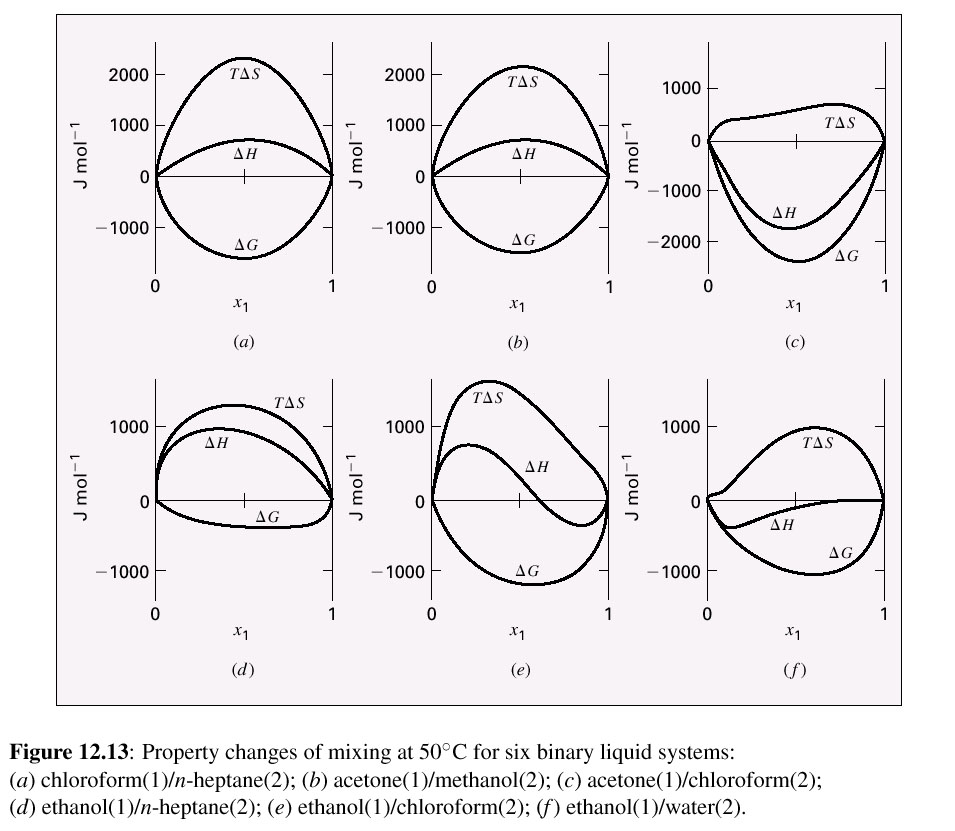 ___________________________
ZEA0564 – Físico-Química
a) Clorofórmio(1)/n-heptano(2)
b) acetona(1)/metanol(2)
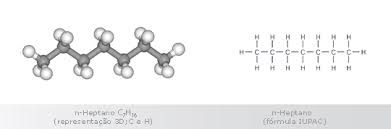 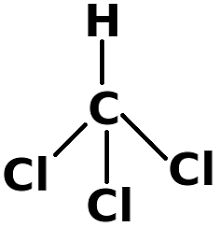 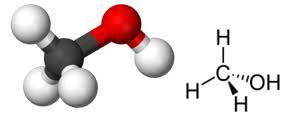 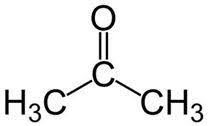 d) etanol(1)/n-heptano(2)
c) acetona(1)/clorofórmio(2)
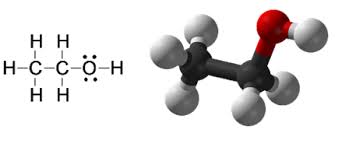 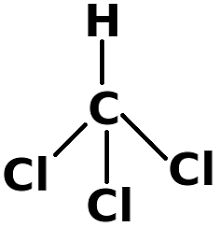 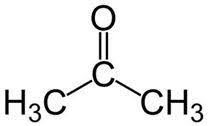 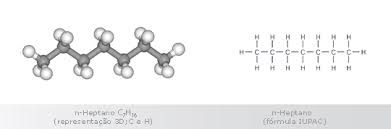 e) etanol(1)/clorofórmio(2)
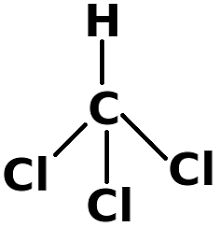 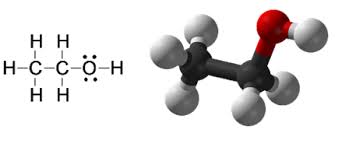 f) etanol(1)/água(2)
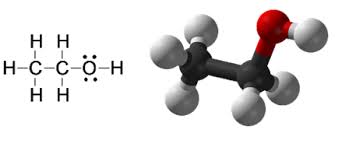 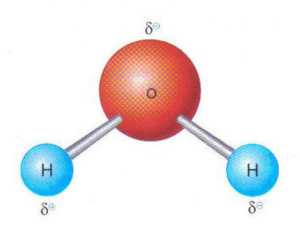 ___________________________
ZEA0564 – Físico-Química
Relação entre propriedade de mistura e propriedade parcial molar
relação de soma
___________________________
ZEA0564 – Físico-Química
ENTALPIA DE SOLUÇÃO
(efeitos térmicos em processos de mistura)
Ex. 12.58 - Van Ness – 7ª ed.

Os líquidos a seguir, todos a P atmosférica e 120◦ F, são misturados:
25 lbm de água pura
40 lbm de ácido sulfúrico puro
75 lbm de solução de ácido sulfúrico 25% m/m
 
Qual a quantidade de calor liberado, se a mistura for feita de forma isotérmica, a 120◦F?
 O processo de mistura é conduzido em duas etapas: (i) ácido sulfúrico puro e solução 25% são misturados, e quantidade total de calor da parte (a) é liberado; (ii) a água pura é adicionada adiabaticamente. Qual a T da solução intermediária formada ao final da 1ª etapa?
___________________________
ZEA0564 – Físico-Química
H2SO4
H2SO4 25%
Água pura
m2 = 40 lbm
m3 = 75 lbm
m1 = 25 lbm
(a)
Mistura isotérmica a 120 ◦ F
m4 = ?
Qual a quantidade de calor liberada nesse processo?
Que tal um balanço de energia?
Consideração:
Sistema isobárico: mistura de líquidos pouco se altera a P
Q = ΔH (Termo feelings...)
___________________________
ZEA0564 – Físico-Química
1. Do diagrama entalpia-composição, temos que:

H1 = 88 Btu/lbm
H2= 14 Btu/lbm
H3= -7 Btu/lbm
wi = fração mássica de ácido sulfúrico
2. Calculando a % de H2SO4 na mistura final:
___________________________
ZEA0564 – Físico-Química
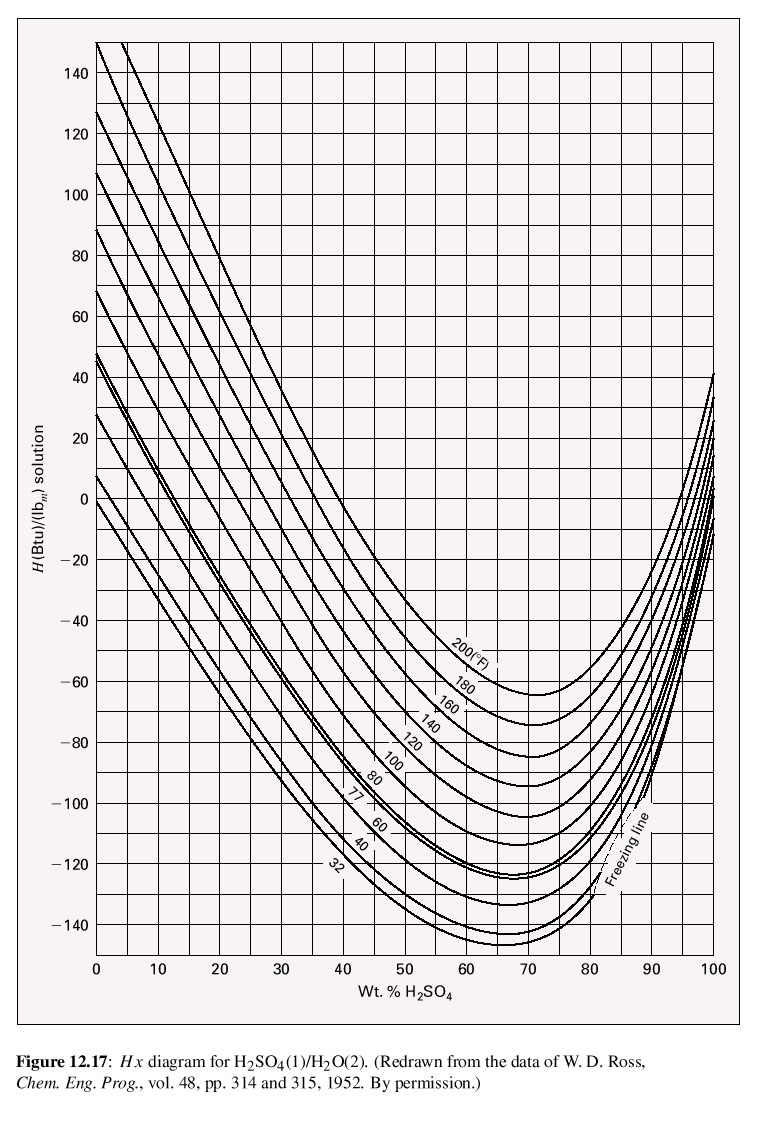 Fonte: www.mhhe.com/smiththermo
___________________________
ZEA0564 – Físico-Química
H2SO4
H2SO4 25%
(b)
m1 = 40 lbm
m2 = 75 lbm
H2SO4 51.1%
m3 = ?
Do diagrama entalpia-composição, temos que:

H1= 14 Btu/lbm
H2= -7 Btu/lbm
Pelo diagrama entalpia-concentração, temos que: T ≈ 105º F
___________________________
ZEA0564 – Físico-Química
Ex. 12.64 – Van Ness 7ª edição

Vinte mil lbm/h de uma solução aquosa de ácido sulfúrico 80% (m/m) a 120◦ F são diluídos continuamente com água refrigerada a 40◦ F, visando produzir uma corrente contendo ácido sulfúrico 50% (m/m), a 140◦ F.
Qual a vazão mássica de água refrigerada em lbm/h necessária?
Qual é a taxa de transferência de calor, em Btu/h, durante o processo de mistura? 
Se a mistura ocorresse adiabaticamente, qual seria a temperatura da corrente de produto? Considere aqui as mesmas condições de entrada e a mesma composição do produto usadas na parte (b).
___________________________
ZEA0564 – Físico-Química
Dados:
w3 = 0.50 (50% H2SO4)

T3 = 140⸰ F
Misturador
w2 = 0 (só água)
T2 = 40⸰ F
(a) Balanço de massa
Global:
Ácido sulfúrico:
; logo:
(b) Balanço de energia no misturador:
___________________________
ZEA0564 – Físico-Química
(c) B.E. para um processo adiabático:
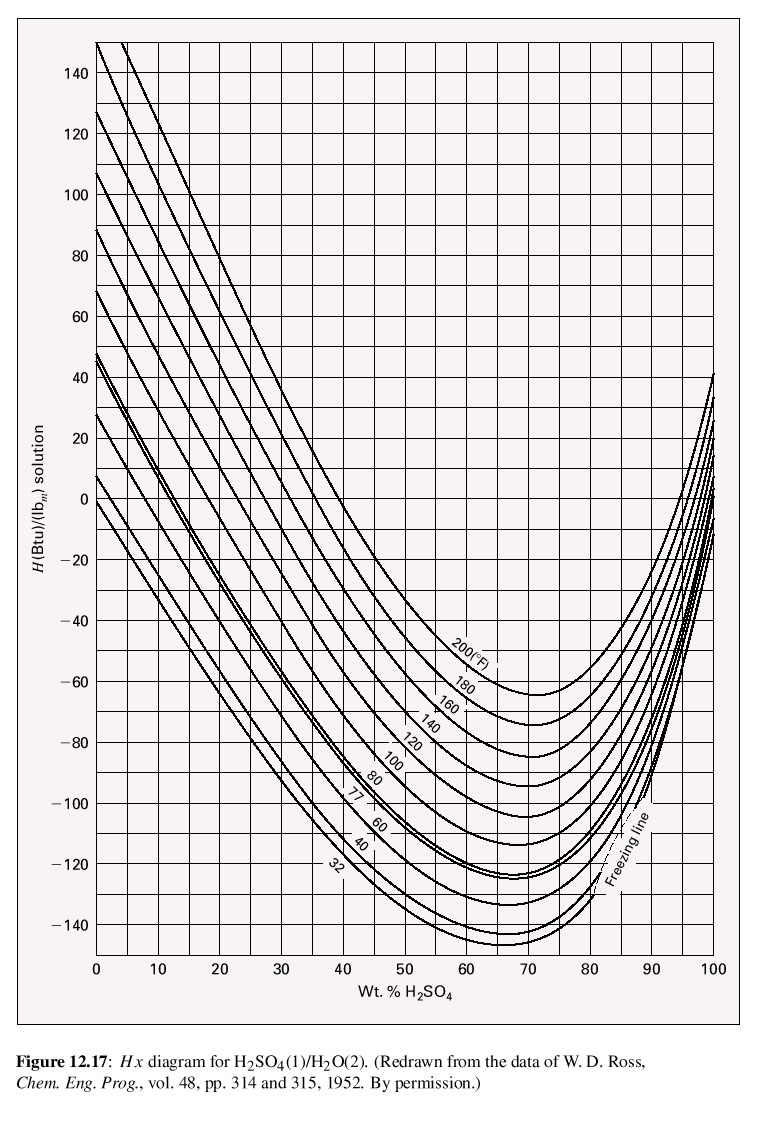 T ≈ 165⸰ F
___________________________
ZEA0564 – Físico-Química
Ex. 12.52 – Van Ness 7ª edição
Uma batelada de solução 40% em massa de NaOH em água, a pressão atmosférica e 80⸰ F, é aquecida em um tanque isolado utilizando-se uma injeção de vapor vivo, através de uma válvula conectada a uma linha onde há vapor saturado a 35 psia. O processo é interrompido quando a solução de NaOH atinge a concentração de 38% (mássica). A que temperatura esse processo ocorre?
w1 = 0.4 (40% NaOh)
T1 = 80⸰ F
w3 = 0.38 (38% NaOh)
T3 = ?
m1 = 1 lbm (suposição)
Tanque isolado
Vapor vivo 
(vapor de água saturado)
P2 = 35 psia
Balanço de massa global: m3 = m2 + m1
Balanço de massa de NaOH: 0.38 x m3 = 0 x m2 + 0.40 m1 --> m3 = 1.05 lbm; m2 = 0.05 lbm
Tabela de vapor d´água sat
___________________________
ZEA0564 – Físico-Química
Pelo diagrama entalpia-concentração: T ≈ 155⸰ F
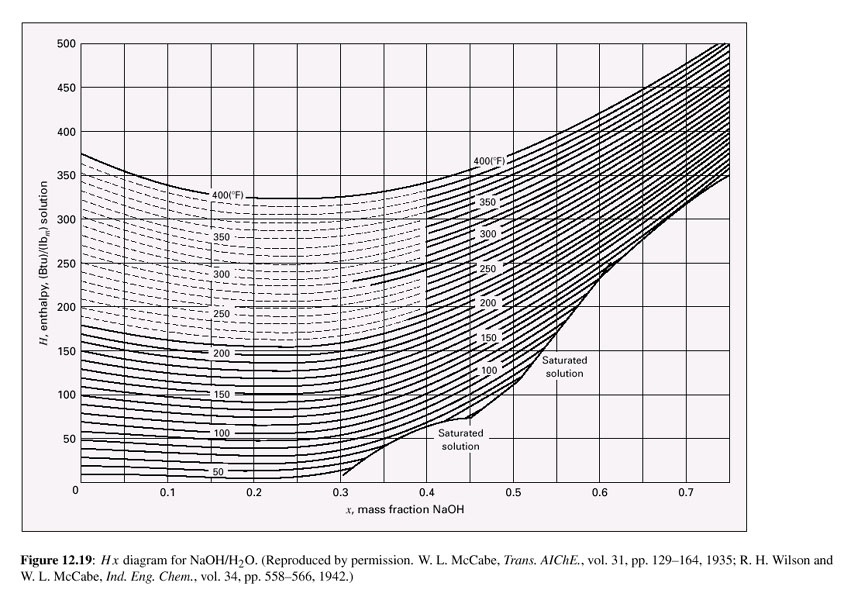 ___________________________
ZEA0564 – Físico-Química
Fonte: www.mhhe.com/smiththermo